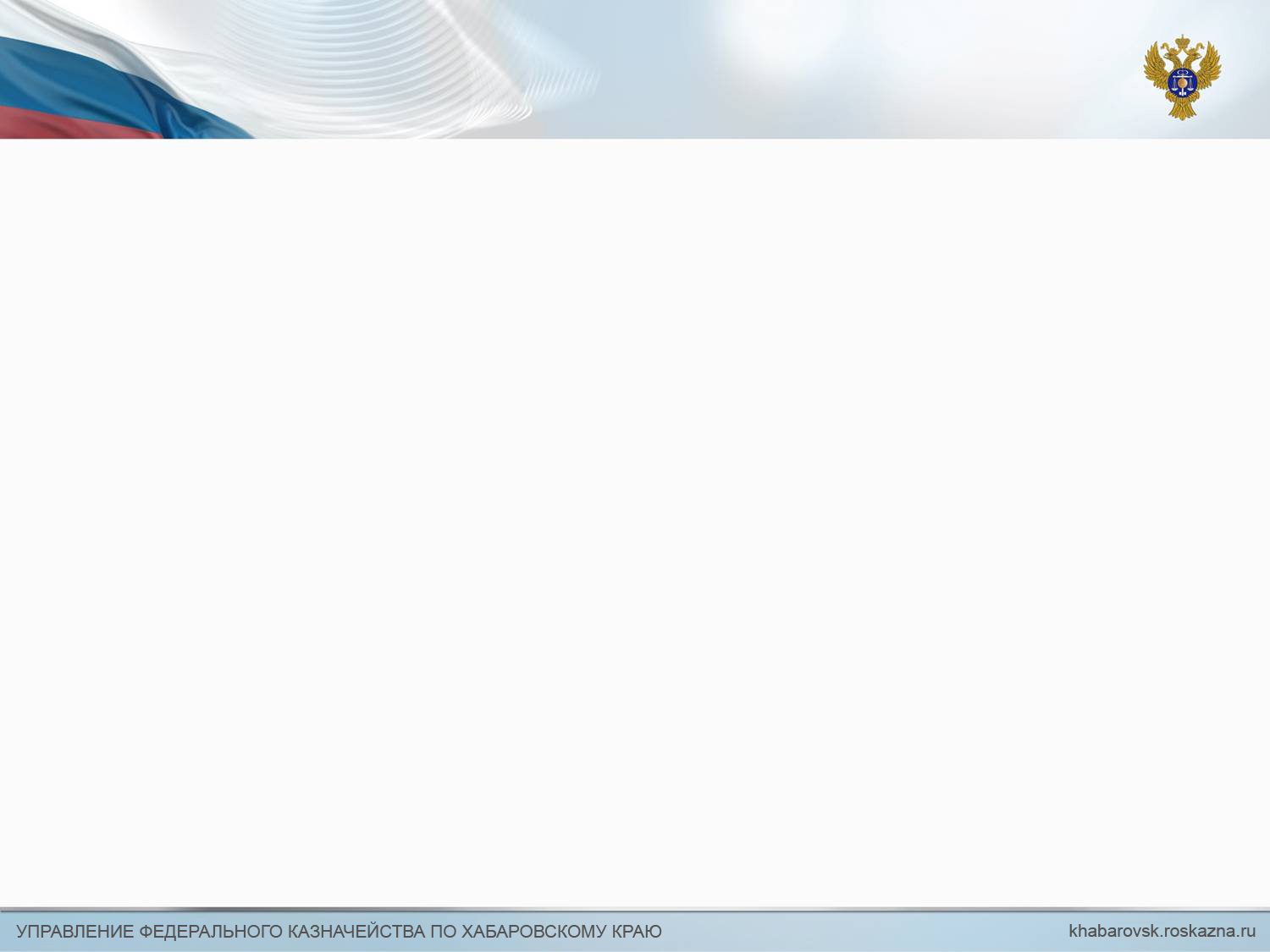 Итоги формирования участниками бюджетного процесса бюджетной (бухгалтерской) отчетности на 01.10.2017 в подсистеме «Учет и отчетность» государственной интегрированной информационной системы управления общественными финансами «Электронный бюджет»
С.А. Цёмка
Начальник отдела централизованной бухгалтерии УФК по Хабаровскому краю
21.11.2017
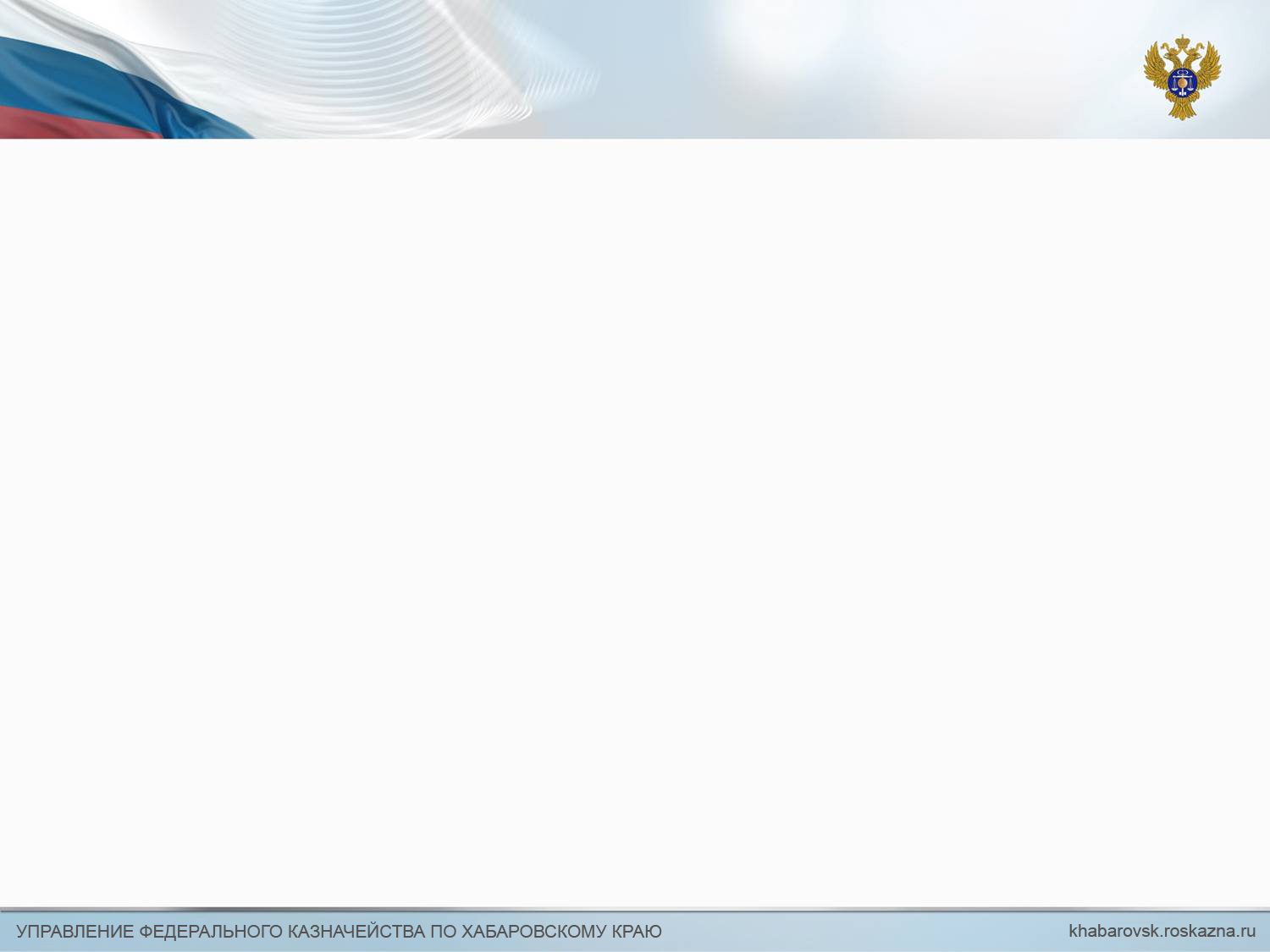 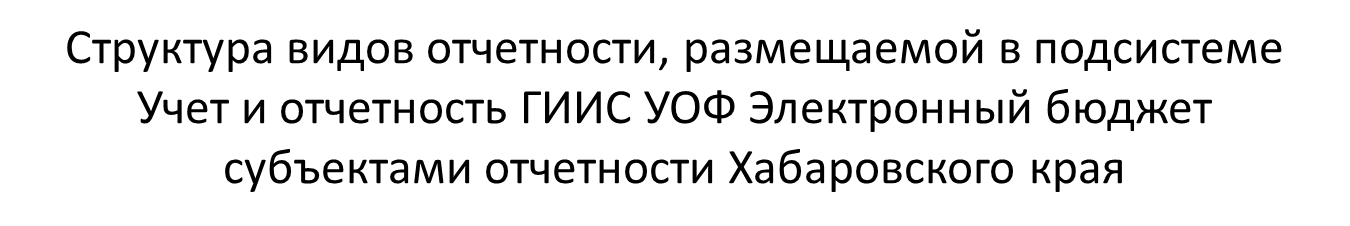 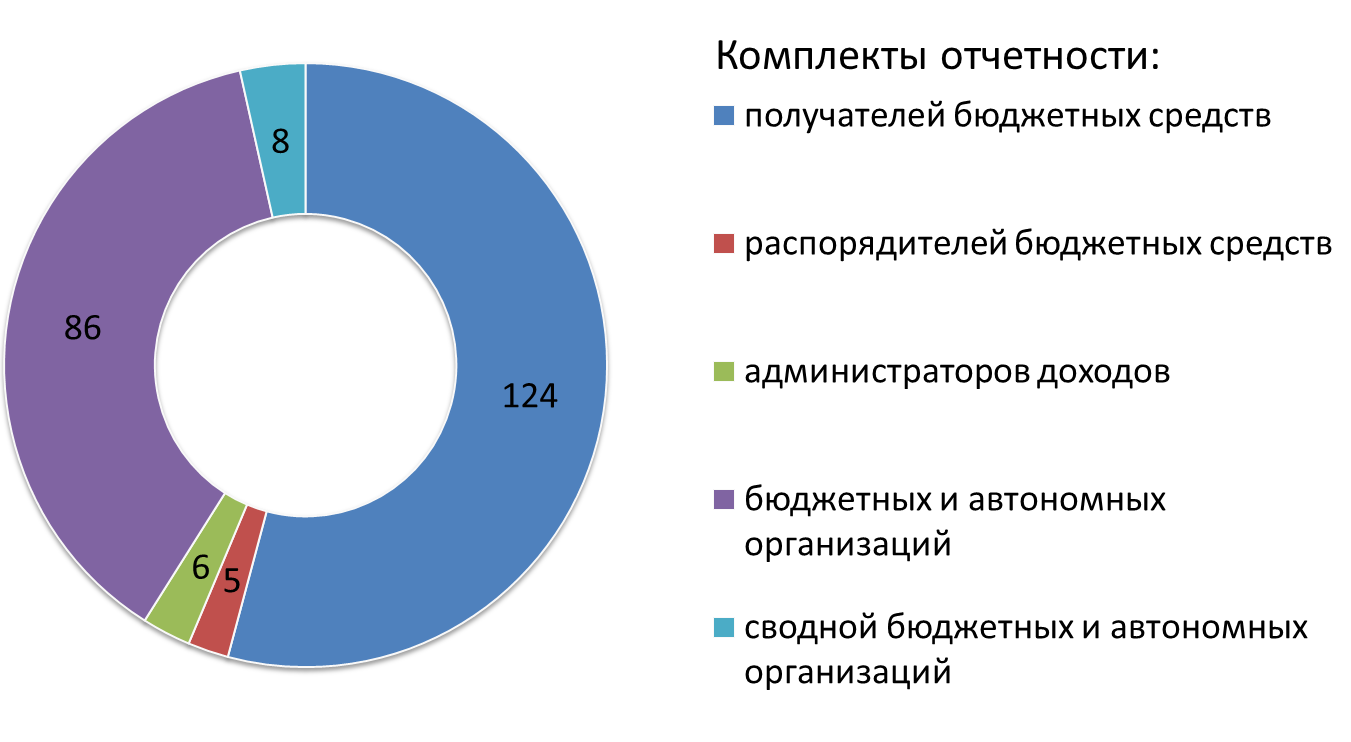 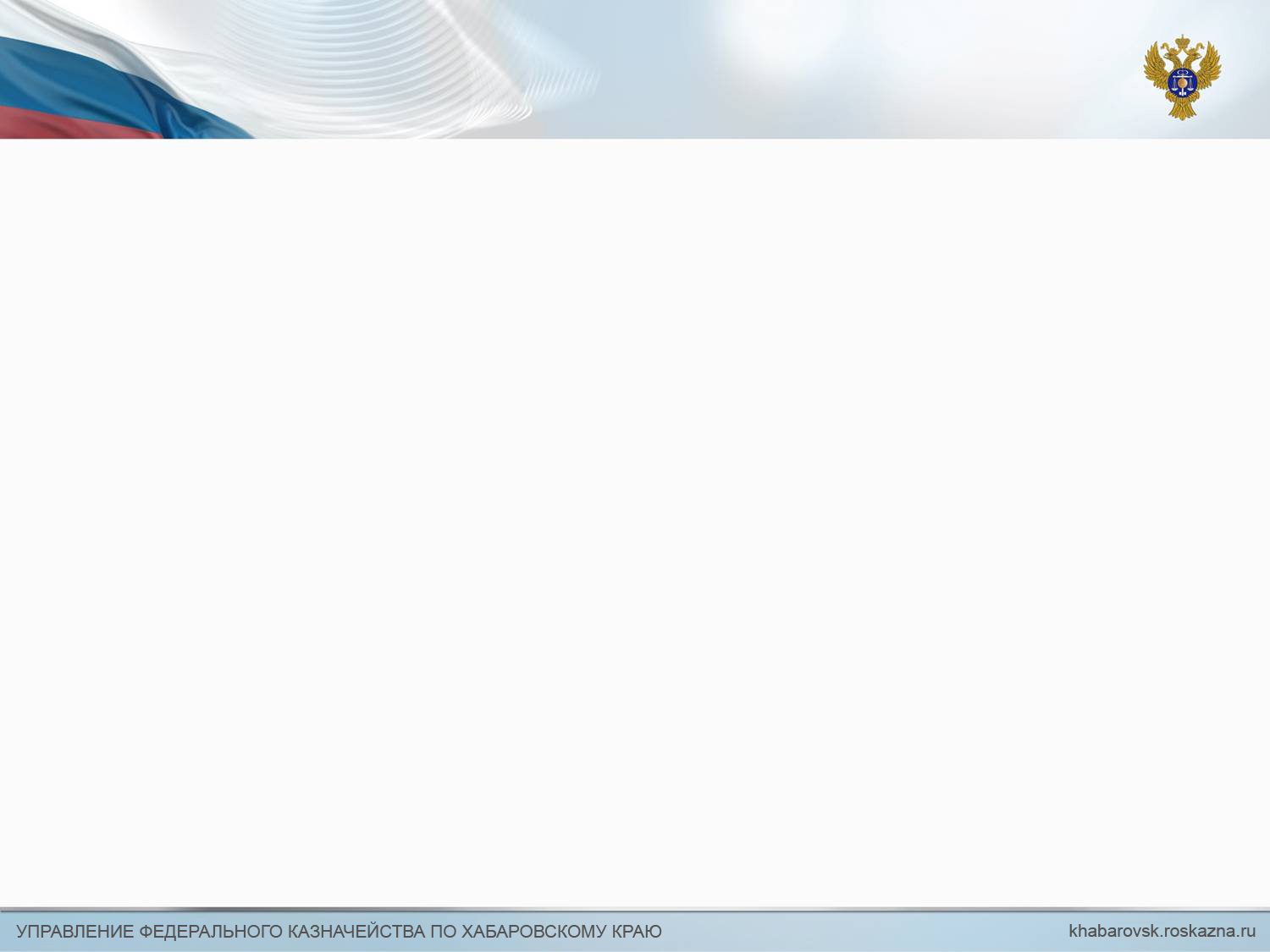 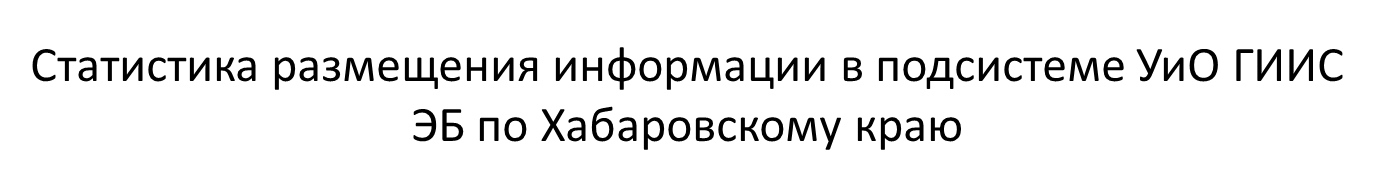 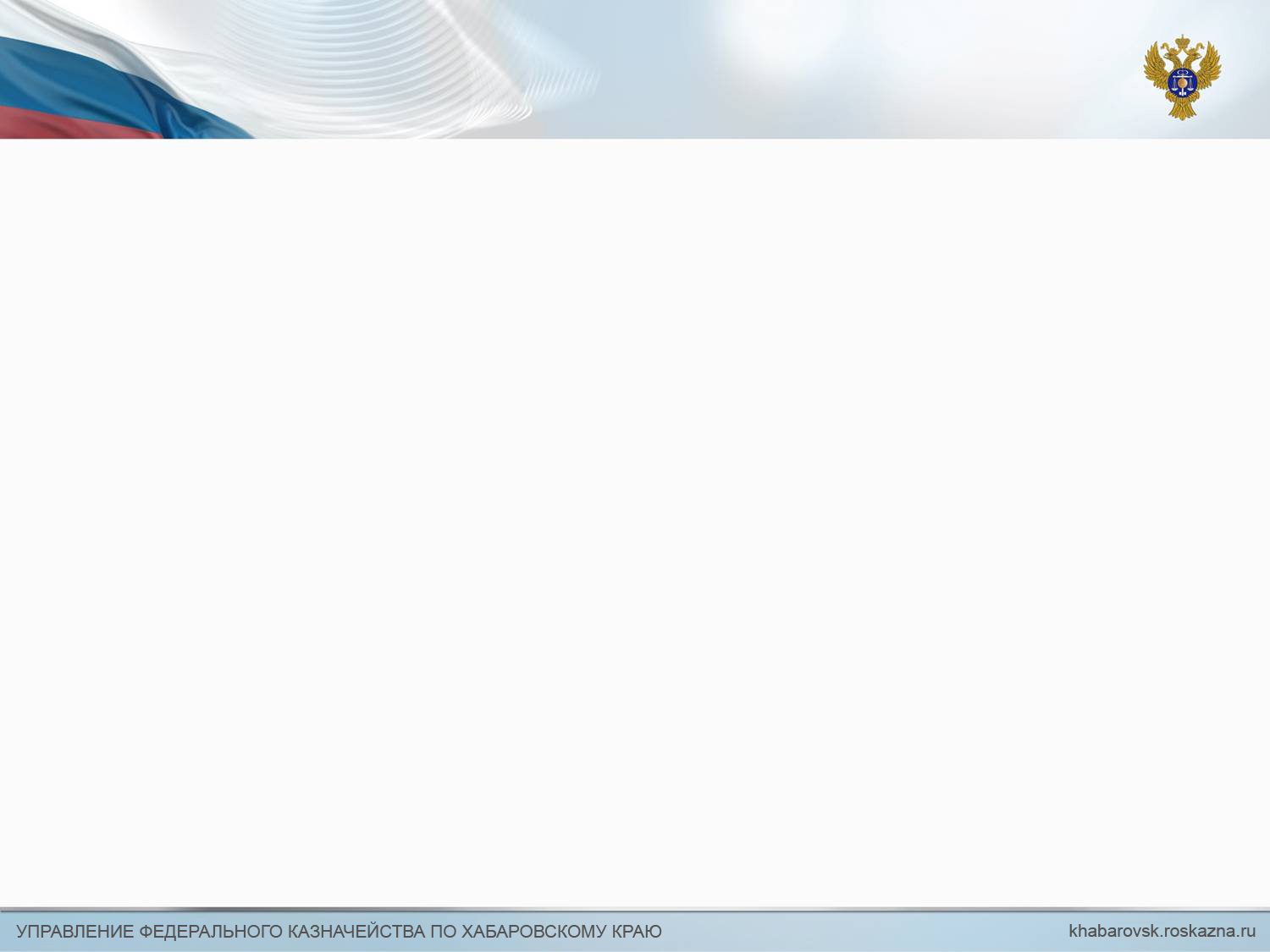 Формы отчетности, вызывающие наибольшее затруднение при составлении у финансово-бухгалтерских служб
Форма 0503128: объем принятых бюджетных обязательств по заработной плате не соответствует объему лимитов бюджетных обязательств;
Форма 0503164: структура показателей кода счета не соответствует установленным требованиям (без группировочного кода по бюджетной классификации доходов бюджета)
Форма 0503127: данные раздела 2 графы 5 не соответствуют данным отчета о состоянии лицевого счета получателя.  
Форма 0503779: остаток средств на конец отчетного периода не соответствует показателям 20 и 21 счетов, неверна структура номера лицевого счета;  
Форма 0503738 «не отражены в объеме утвержденных ЛБО обязательства по оплате труда».
Форма 0503169: отражены неверные коды счетов бюджетного учета
Форма 0503192: отражен остаток дебиторской задолженности по бюджетному обязательству  на сумму менее 300 млн. руб.
Форма 0503160 (0503760) текстовая часть:
- нет данных по организационной структуре субъекта бюджетной отчетности,  результатах деятельности субъекта отчетности,  анализа отчета исполнении бюджета субъектом бюджетной отчетности:
- отсутствуют пояснения к форме 0503738 в части превышения принятых денежных обязательств  над принятыми обязательствами
- отсутствуют пояснения к форме 0503169, 0503769 (дебиторская задолженность) в части сумм уменьшения дебиторской задолженности при наличии показателей в графе 6 по коду 206, несоответствия показателей графы 8 графе 7. 
- отсутствуют пояснения к форме 0503169, 0503769 (кредиторская задолженность) в части увеличения кредиторской задолженности при наличии несоответствия показателей графы 6 графе 5.
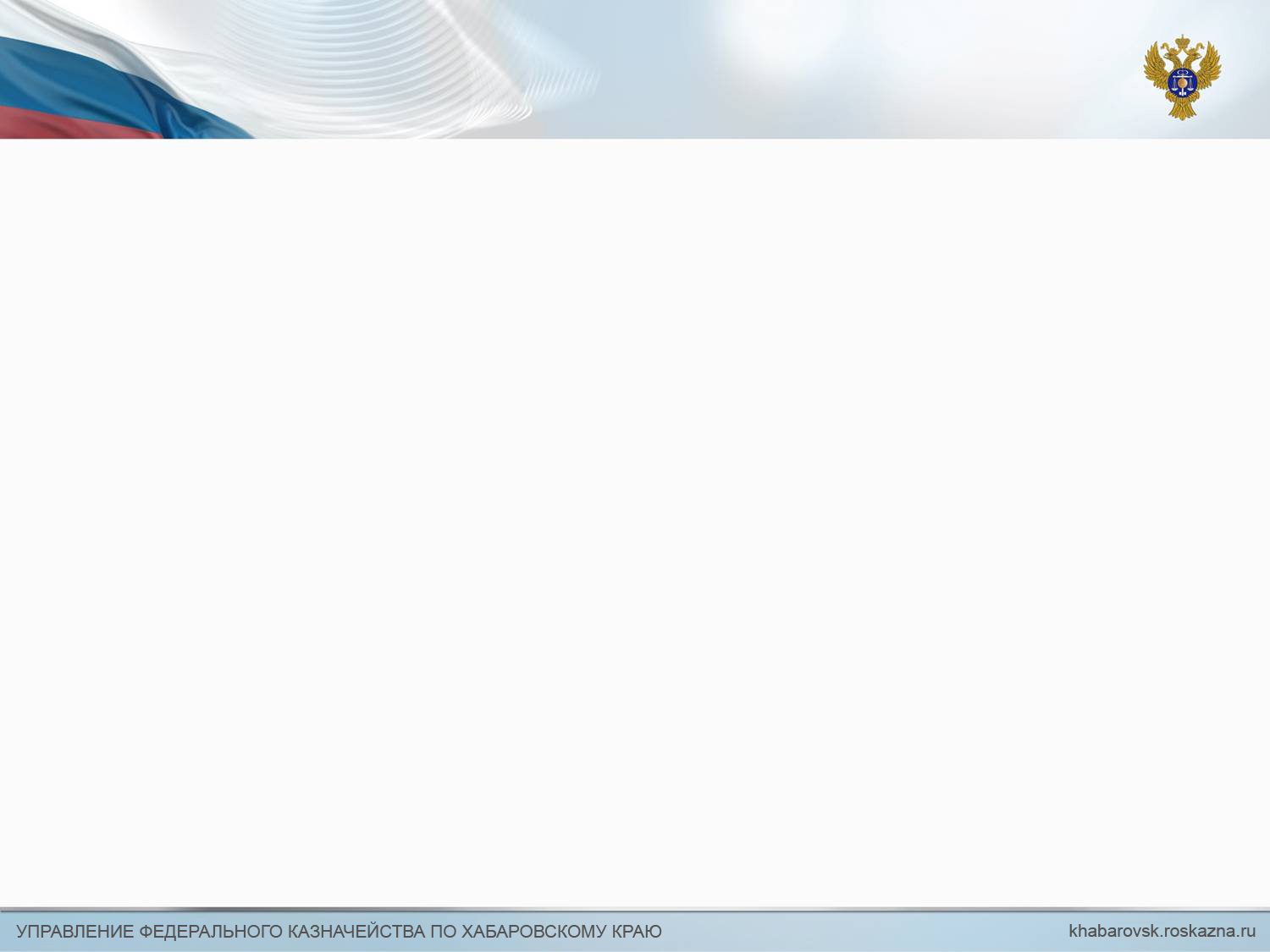 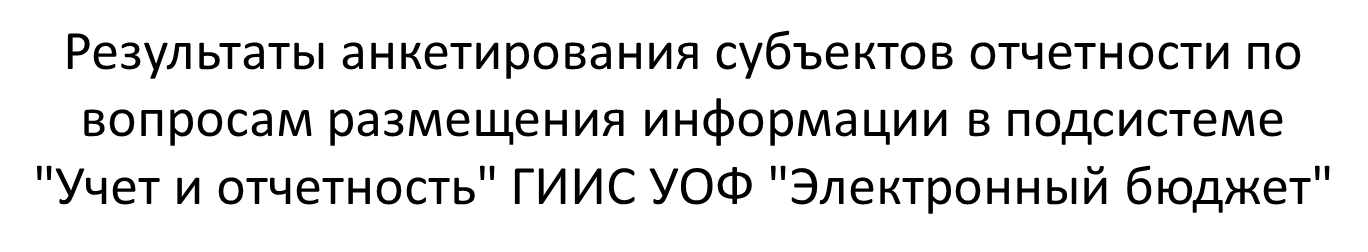 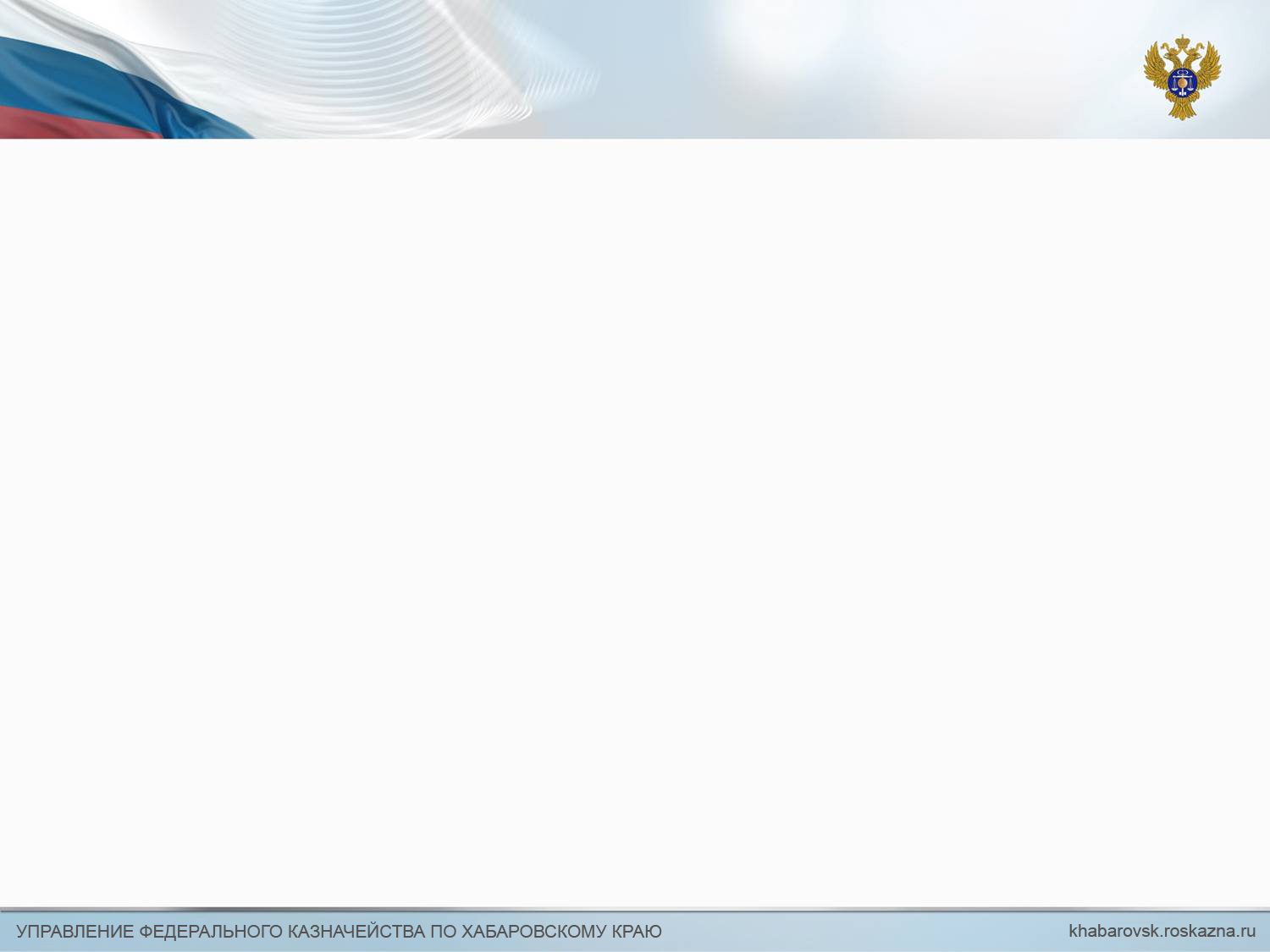 Спасибо за внимание!